An Investigation into ISO 17025 Adherence Rates within UK Policing Digital Forensic Units
Minnie Ball, Adam Newberry
School of Health, Education, Policing & Sciences, University of Staffordshire, ST4 2DF
Introduction
Digital forensics (DF) involves extracting, analysing, and interpreting data from digital devices and systems to support investigations and legal proceedings (Forensic Science Regulator, 2015). It also assists in corporate cases, such as data recovery and device repair (Gogolin et al, 2013)
Digital Forensic Units (DFUs) specialise in preserving and examining digital evidence. The growing number of devices awaiting analysis highlights the increasing importance of DF investigations (HMICFRS, 2022), driven in part by the widespread use of connected devices in everyday life (UK Parliament, 2023). 
The United Kingdom Accreditation Service (UKAS) is the Uk’s national accreditation body, responsible for assessing organisations against internation standards such as ISO 17025. Its accreditation confirms that forensic laboratories operate with competency and reliability (UKAS, 2014). This is achieved through rigorous audits of facilities, technical skills, and quality systems (Clewlow, 2023). 
ISO 17025 specifically ensures that forensic laboratories demonstrate technical expertise and can consistently produce valid, reliable results, including in cross-border cases (Watson and Jones, 2013).
Aim: The aim of this research project is to establish the current outlook on ISO 17025 adherence in police forces within the UK by investigating their DF accreditation.
Objectives:
How many police forces in the UK hold ISO 17025 accreditation 
How many police forces have digital forensic elements present within their ISO 17025 accreditation 
Analysis of the data will be produced, using pivot tables, contingency tables and bar charts, to visualise the number of accredited forces across various digital forensic elements, which will include mobile phones, computers, closed-circuit CCTV, digital audio, digital media and digital images and audio.
Results and Discussion
Accreditation Overview: Out of 45 police forces, 39 held ISO 17025 accreditation, with 29 police forces accredited in DF.
Key Findings: The top accredited police forces were West Yorkshire had the most DF elements on their certificate, followed by West Midlands Police. The least accredited forces in DF were Humberside, Wiltshire Dorset, Devon and Cornwall and  Hertfordshire.
Areas of DF Accreditation: Mobile Phones had 19 accredited police forces, with West Midlands holding the most elements (13) while Merseyside held 5. Computers were accredited by all police forces, with West Midlands holding the most elements (10). CCTV was only accredited by 2 police forces, being Bedfordshire and West Midlands. Digital Media was only accredited by the Metropolitan Police with 1 element. Digital Audio/images/Video had limited police forces holding accreditation in these areas. 
Errors such as missing elements, formatting issues and inconsistent terminology were found in the UKAS issued ISO 17025 certificates. Manual checks had to be undertaken many times to ensure the correct data was added. Standardisation is needed for the certificates of ISO 17025 accreditation and UKAS should adopt consistent formatting and terminology. Police forces such as Avon and Somerset had no DF elements present on their ISO 17025 certificate despite operating a DFU  (HMICFRS, 2022). Furthermore, they are a part of  Southwest Forensics, which is a shared forensic services between multiple police forces, however only 3 of the 5 police forces within this partnership were accredited in DF, although this was only in computer forensics (Avon and Somerset PCC, 2023). in addition to this Police Scotland and Northern Ireland did not hold accreditation in any areas of DF, despite ISO 17025 being an international standard, and them operating on a national level (Information Commissioner’s Office, 2021).
West Yorkshire police held the most areas of DF across all the police forces which were reviewed for this study, this may be due to their use of forensic multimedia and the Electronic Presentation of Evidence within courtrooms which they like to employ with their cases (West Yorkshire Police, 2023). 
The most frequently accredited areas police forces were accredited for within DF were mobile phones and computers. This correlates with technology usage as 97% of the UK had mobile phone ownership in 2023 (Ofcom, 2025) and there was high statistics for home computer usage. However, there was a lack of clarity within the ISO 17025 certificates as to which category of devices tablets would fall under highlighting ambiguity in categorisation. 
Accreditation is dynamic and can change at any point, as seen throughout this project with Staffordshire Police. UKAS operate on a 4-year cycle, with annual reviews although delays can be present due to audit backlogs or nonconformities which hold a higher importance (NQA, 2015). External forensic providers may be relied on by police forces if they do not hold accreditation to analyse the evidence, they may need for court. These external forensic providers are not just used to decrease back logs (Home Office, 2019). 
Smaller police forces such as Parks Police may not be able to afford accreditation, as the initial cost of accreditation is approximately £77,798 (Home Office, 2013), however this police force handles CCTV and may benefit from accreditation in this area (Royal Borough of Kensington and Chealsea, 2021). Therefore, funding pathways should also be considered to enable smaller police forces to gain accreditation in areas which they may benefit from.
Fig 1.: shows how many DF elements each police force in the UK, which hold accreditation to the ISO 17025 standard
Method
A quantitative research method was used to explore and gain insights into DF accreditation among UK police forces and publicly available UKAS certificates were reviewed (UKAS, 2025). A total of 43 regional forces in England and Wales, plus Police Scotland and Police Service of Northern Ireland, were included based on information from the Police.UK website. National forces and smaller non-territorial police forces were excluded for focus.
EMSOU, a collaborative unit of five regional forces, shares one ISO 17025 certificate, but each force was treated separately in this study (Leicestershire Police, 2025; East Midlands Special Operations Unit, 2025). Other collaborative regions (e.g. Bedfordshire, Hertfordshire, Cambridgeshire) were also analysed separately as they had their own certificates.
Microsoft Excel was used for imputing, organising and analysing the ISO 17025 certificate information. Long form data recorded each digital element per force and pivot tables and charts were used to identify patterns and visualize the accreditation coverage.  Certificates were coded by accreditation status and digital evidence presence. All EMSOU locations were matched to specific police forces using the location codes, excluding any undisclosed locations. The data was carefully reviewed to maintain consistency in terminology and accuracy. Graphs were then generated to show counts of forces accredited in each digital element. Additional summary charts displayed overall ISO 17025 and digital evidence accreditation status.
Conclusion
This study assessed UK police forces’ adherence to ISO 17025 standards in DFUs. Of the 45 police forces, 39 were accredited in ISO 17025, with 29 in areas of digital forensics. mobile and computer forensics were the most accredited areas, while other areas  such as CCTV and digital audio were less frequent. Challenges included overlaps and unclear distinctions in less common areas. 
The study also found inconsistencies in UKAS accreditation certificates, such as missing or incorrect wording. These errors highlight the needs for a more standardized certification process. The findings also underscore the dynamic nature of ISO 17025 accreditation due to updates and evolving tools. However, this project only focused on UK police forces and excluded private DF providers. The research conducted also assumed that all the police forces had a DFU or conducted digital investigations, which may not be the case. Also, the complexities of regional shared forensic units and undisclosed locations may have affected the results produced.
Fig 2.: shows the seven areas of DF which are present within the ISO 17025 certificates of the UK police forces and how many digital elements are present for each area overall
References
-  East Midlands Special Operations Unit (2025). About us | EMSOU | Five Forces, One Team | Regional Organised Crime Unit (ROCU). [online] EMSOU. Available at: https://www.emsou.police.uk/about [Accessed 3 Mar. 2025].
- Avon and Somerset Police and Crime Commissioner (2023). ‘DIGITAL FORENSICS: AN INSPECTION INTO HOW WELL THE POLICE AND OTHER AGENCIES USE DIGITAL FORENSICS IN THEIR INVESTIGATIONS’ PUBLISHED BY HMICFRS ON 1ST DECEMBER 2022 AVON & SOMERSET PCC REPONSE DATED 26TH JANUARY 2023. [online] Available at: https://www.avonandsomerset-pcc.gov.uk/wp-content/uploads/2023/02/PCC-response-Digital-forensics-1.pdf [Accessed 7 Apr. 2025].
- Clewlow, J. (2023). The Science of ISO 17025: How Sytech can Help You Gain and Maintain ISO 17025 Accreditation - Sytech Consultants. [online] Sytech Consultants -. Available at: https://sytech-consultants.com/the-science-of-iso-17025-how-sytech-can-help-you-gain-and-maintain-iso-17025-accreditation/ [Accessed 5 Apr. 2025].
- Gogolin, G., Ciaramitaro, B.L., Emerick, G., Otting, J. and Velislav Pavlov (2013). Digital Forensics Explained. Boca Raton ; London ; New York: Crc Press, Taylor & Francis Group, pp.1–17.
- HMICFRS (2022). An inspection into how well the police and other agencies use digital forensics in their investigations. [online] His Majesty’s Inspectorate of Constabulary and Fire & Rescue Services. Available at: https://hmicfrs.justiceinspectorates.gov.uk/publication-html/how-well-the-police-and-other-agencies-use-digital-forensics-in-their-investigations/ [Accessed 12 Mar. 2025].
- Home Office (2013). Maintaining Quality Forensic Evidence IA No: Summary: Intervention and Options RPC Opinion: Cost of Preferred (or more likely) Option Total Net Present Value Business Net Present Value What policy options have been considered, including any alternatives to regulation? Please justify preferred option (further details in Evidence Base). [online] Available at: https://assets.publishing.service.gov.uk/media/5a7b9ee4e5274a7202e1859d/131106_IA_on_Forensic_Regulator.pdf [Accessed 3 Apr. 2025].
- Home Office (2019). Forensics Review Review of the provision of forensic science to the criminal justice system in England and Wales. [online] GOV.UK. Available at: https://assets.publishing.service.gov.uk/media/5f43ec1a8fa8f55de565f059/Joint_review_of_forensics_and_implementation_plan__accessible_.pdf [Accessed 7 Apr. 2025].
- Information Commissioner’s Office (2021). Mobile phone data extraction by police in Scotland Investigation report. [online] Available at: https://ico.org.uk/media2/migrated/2620095/ico-investigation-mpe-scotland-202106.pdf [Accessed 7 Apr. 2025].
- Leicestershire Police (2025). East Midlands Special Operations Unit (EMSOU). [online] Leicestershire Police. Available at: https://www.leics.police.uk/police-forces/leicestershire-police/areas/leicestershire-force-content/about-us/about-us/east-midlands-special-operations-unity-emsou/ [Accessed 3 Mar. 2025].
- NQA Certification Body (2015). NQA Certification Body. [online] Nqa.com. Available at: https://www.nqa.com/en-me/resources/blog/june-2024/dont-wait [Accessed 7 Apr. 2025].
- Ofcom (2025). Mobile Phone Usage in the UK 2005-2018 | Statista. [online] Statista. Available at: https://www.statista.com/statistics/300378/mobile-phone-usage-in-the-uk/ [Accessed 7 Apr. 2025].
- The Royal Borough of Kensington and Chelsea (2021). Parks police service | Royal Borough of Kensington and Chelsea. [online] Rbkc.gov.uk. Available at: https://www.rbkc.gov.uk/parks-leisure-and-culture/parks/parks-police-service [Accessed 6 Feb. 2025].
- UKAS (2025). Our Vision, Mission & Values. [online] UKAS. Available at: https://www.ukas.com/about-us/our-vision/ [Accessed 3 Apr. 2025].
- Watson, D. and Jones, A. (2013). Digital Forensics Processing and Procedures : Meeting the Requirements of ISO 17020, ISO 17025, ISO 27001 and Best Practice Requirements. Waltham, Massachusetts: Elsevier Science, pp.194–197.
- West Yorkshire Police (2023). Forensic Multimedia | West Yorkshire Police. [online] West Yorkshire Police. Available at: https://www.westyorkshire.police.uk/about-us/our-departments/forensic-multimedia/forensic-multimedia [Accessed 7 Apr. 2025].
Scan Me For The Full Results
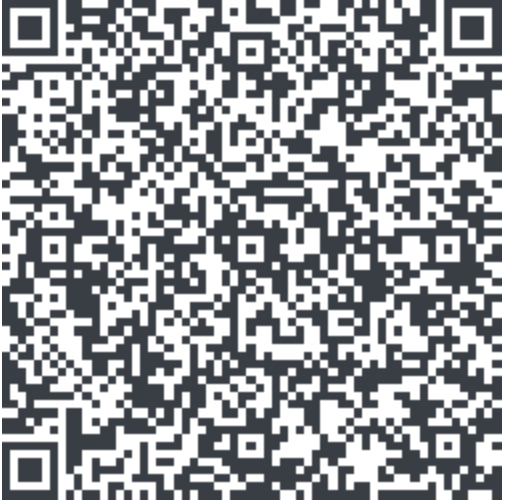 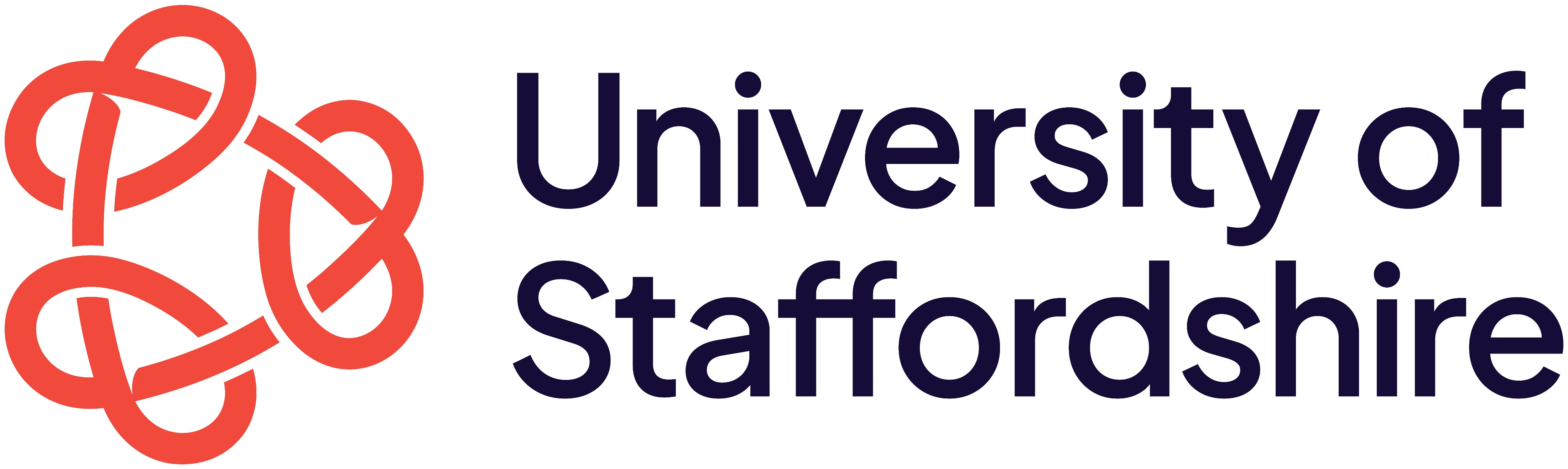